Interconnection Discussion Forum
Interconnection Timeline Review

01/16/18
Agenda
2
Safety – Emergency, Earthquake & Evacuation
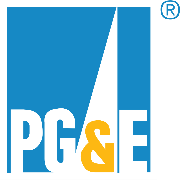 In the event of an emergency in the room:
Who will dial 3-3622?
Who is CPR/AED certified?
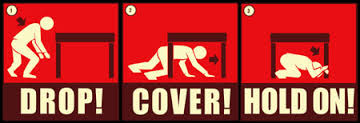 In the event of an earthquake:
If you hear an alarm wait for announcement and instructions
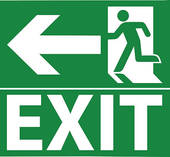 Should we need to evacuate
Exit the room through doors and turn right to the 245 Market main lobby. 
Evacuation location:
Primary meeting location is across the street in Bechtel Plaza
Backup meeting location is Justin Hermann Plaza
In the event of an active shooter:
Get Out, Hide Out, Take Out
3
Meeting Objectives
Understand the steps from Interconnection application to PTO for Rule 21 projects from both the utility and developer perspectives
Identify steps and practices that create the biggest challenges for project interconnection related to timelines
Identify inconsistencies across utilities and reasons
Agree on next steps to address identified issues
4
Timeline objectives
Shorten timeline in each step as much as possible
Understand the context timelines are provided and what specific things can affect them
Discuss how utilities can better set expectations for timing
5
InterconnectionTimelines
SARAH Cummings
JKB Energy
EDUYNG Castano
SCE
ROBERT Chan
PG&E
JAMES Spurgeon
SDG&E
INTERCONNECTION TIMELINE
Timeline Assumptions: Rule 21 ≤ 1MW
Timelines given are based on average installer experiences. These are not guaranteed timelines given by any of the IOU’s.
Differing Procedures Between IOU’s
Interconnection Process Stages:
Application Submittal Process
Engineering
Design and Construction (projects with mitigations)
Special Facilities Agreements and Mitigation Payments
Commissioning
7
APPLICATION SUBMITTAL AND LAND REVIEW
SDG&E
PG&E
SCE
Application Fee: >30kW processed manually by EGI.
Application is deemed Complete after both the document review and fee receipt.
Land review is a separate process after the application is deemed complete.
Application Fee: processed automatically through  Powerclerk (app portal).
Land Review and document review is combined to be included as part of the initial deficiency process.
Application Fee: >30kW processed manually.
However, SDG&E will deem the application complete before fee processing.
In lieu of Land review SDG&E requests a signed letter from the customer verifying contiguity.
8
ENGINEERING REVIEW
Engineering Timelines are all Rule 21 Tariff mandated and should be consistent between all IOU’s
Engineering Timeline
Initial Review: 15 Business days 
Supplemental Review: 20 Business Days 
Supplemental Results Meeting: 10 Business Days 
Electrical Independence Test: 20 Business Days
*System Impact Study: 60 Business Days
SIS Results Meeting: 10 Business Days
*Assumes project passes Screen Q and R in the EIT
9
DESIGN AND CONSTRUCTION (projects with mitigations)
Timelines assume working CAD file and Spec Sheets at design initiation.
SDG&E
SCE
PG&E
Local Service planning design timelines differ depending upon the local offices queue.
Design timelines can range from 60-180 business days.
Construction typically ranges between 20-80 business days.
SDG&E has stated that they have various timelines for their design process and construction process. 
The impute average design timeline used is 100 business days. 
The impute average construction timeline used is 60 business days.
Design is typically 60 business days
SCE has stated that they have a 90 business day construction timeline. Most installers experience a 60 business day construction timeline.
Assumes no substation mitigations or Mini RTU’s.
Timeframes above indicate a range of some installer experiences. 
The handout timeline indicates a more average experience.
10
SPECIAL FACILITY AGREEMENTS AND PAYMENT PROCESSING
SCE
SDG&E
PG&E
Utilizes a payment advance method where a portion of the non binding costs are paid prior to design. 
Upon design completion SFA is drafted and remaining payment is collected. 
SFA drafting process is typically done in 5-10 business days.
Prior to the start of design, the SFA is drafted. This process includes 15 BD for non-binding costs (unless DIS), 15 business days for a draft SFA and 15 business days for a final SFA.
SCE requires full payment prior to start of design.
Utilizes a payment advance method where a portion of the non binding costs are paid prior to design. 
Upon design completion SFA is drafted and remaining payment is collected. 
SFA drafting process is typically done in 5-10 business days.
Assumes Projects <1MW
11
COMMISSIONING AND PTO
PG&E
SCE
SDG&E
Commissioning requests take about 5 BD to schedule. However, during a time of backlog, this can sometimes take 15 BD to schedule. 
Commissioning is typically scheduled for the following week. 
PTO is issued between 1-5 BD after the project passes the final inspection.
Commissioning requests take about 5 BD to schedule. 
Commissioning is typically scheduled for the following week. 
It can sometimes take between 1-15 business days for PTO issuance as the project may be sent back to have a final review prior to PTO issuance.
SDG&E’s final inspections are initiated when the AHJ automatically uploads the final building permit (about 5BD).
PTO is issued on the same day as the inspection is cleared by the on-site inspector.
12
Appendix
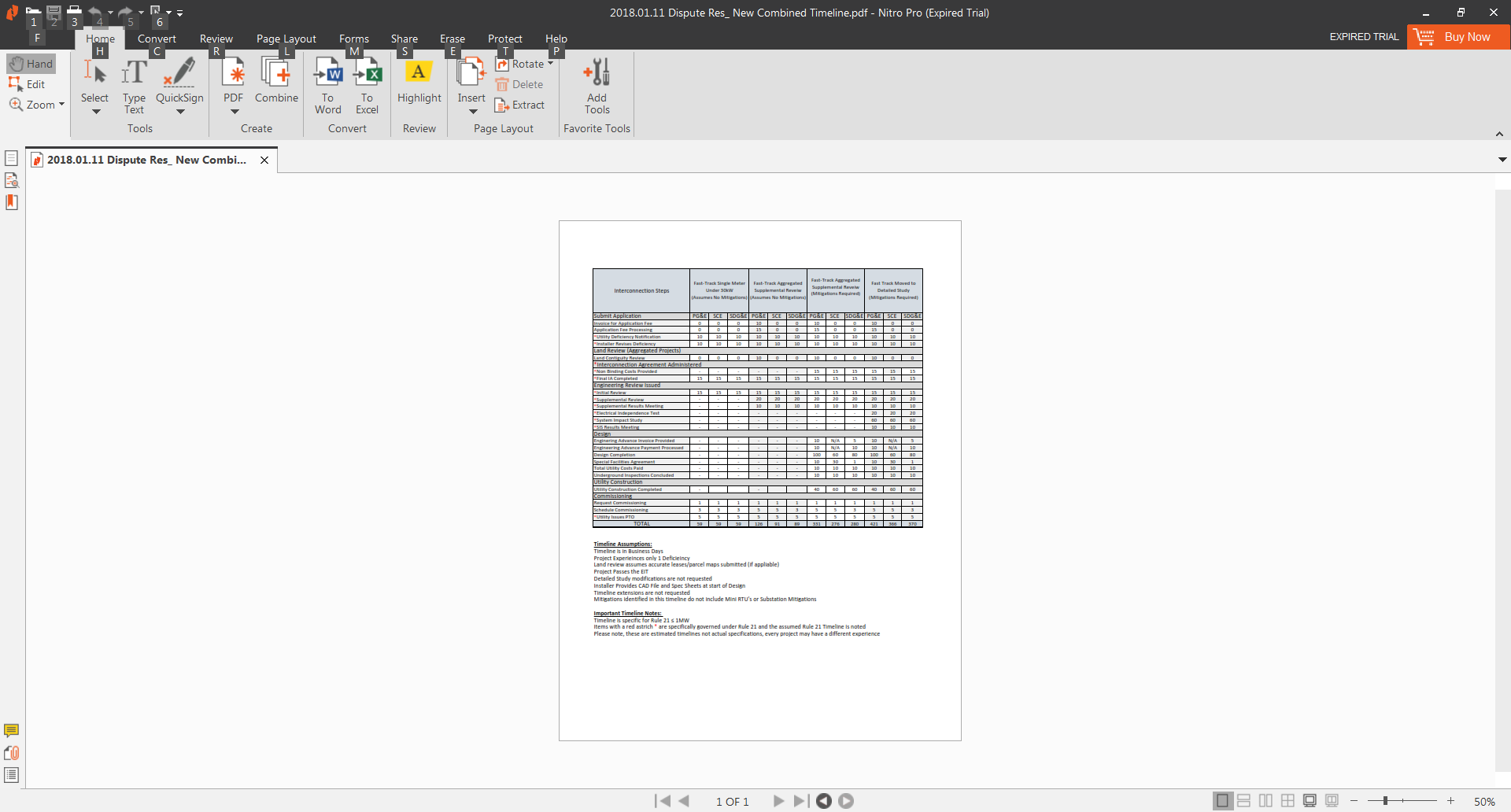